Externes Rechnungswesen
Financial Accounting and Reporting
OLV-Wegweiser Veranstaltung den Fachbereich Rechnungswesen (Financial Accounting and Reporting)
Dr. Dr. Petra Inwinkl
a.o. Univ.-Prof. 
Dr. Michaela Schaffhauser-Linzatti
26.02.24
OLV-Wegweiser für Masterstudierende
Seite 2
Ausbildungsschwerpunkte Bereich Rechnungswesen (Financial Accounting and Reporting)
Ausbildungsschwerpunkte:
Nationale Rechnungslegung und Reporting (inklusive Softwareanwendung)
Internationale Rechnungslegung und Reporting (IFRS)
State of the Art: Current Issues in Accounting, Auditing and Corporate Governance und Seminar (Verfassen der wissenschaftlichen Abschlussarbeit)
Ausbildungsziele: 
Profunde Kenntnisse auf den Gebieten der Rechnungslegung 
Vorbereitung der Studierenden auf eine einschlägige berufliche Tätigkeit sowohl im In- als auch im englischsprachigen Ausland. 
Lehrveranstaltungen im MA werden grundsätzlich in englischer Sprache angeboten.
Berufsbilder:
leitende Funktionen in Rechnungswesen-  und Finanzabteilungen österreichischer und internationaler Konzerne und Unternehmen, Controlling, Wirtschaftsprüfung, Steuerberatung und Unternehmensberatung.
26.02.24
OLV-Wegweiser für Masterstudierende
Seite 3
Überblick über die Inhalte des Minor/Major und Ablauf Masterarbeitsbetreuung
26.02.24
Seite 4
OLV-Wegweiser für Masterstudierende
Einführungsphase und Rechnungswesen I (Minor 20 ECTS)
26.02.24
OLV-Wegweiser für Masterstudierende
Seite 5
Rechnungswesen II (Major 20 ECTS)
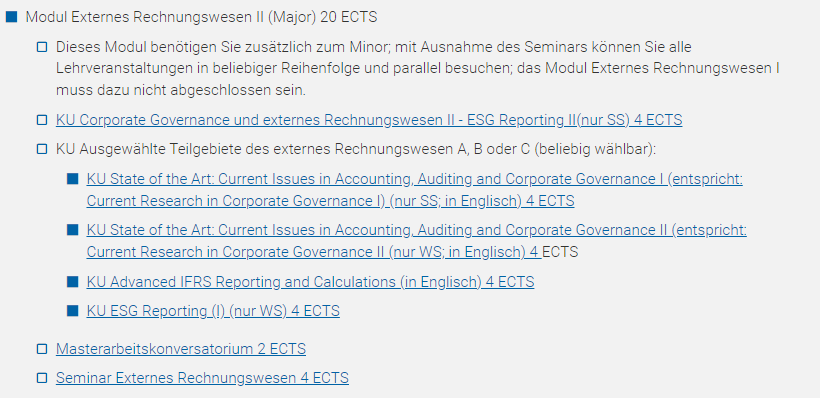 26.02.24
OLV-Wegweiser für Masterstudierende
Seite 6
Unsere Anforderungen an eine Abschlussthese
Hinweis: Wenn Sie ein Betreuungsansuchen an eine Person unseres Fachbereichs gestellt haben, warten Sie bitte auf die Antwort, bevor Sie eine weitere Person kontaktieren.
26.02.24
Seite 7
OLV-Wegweiser für Masterstudierende
Wie kommen Sie zu einer Zusage?
Dr. Dr. Petra Inwinkl
Kontaktaufnahme zur Betreuungsabklärung per email an Dr. Angelos Angelakis 
- Email an: angelos.angelakis@univie.ac.at- Betreuung ausschließlich auf Englisch
- Neuaufnahmen ab SS 2025

Besuch der Lehrveranstaltungen ein Semester vor Betreuungsbeginn:
KU State of the Art: Current Issues in Accounting, Auditing and Corporate Governance I oder II (Inwinkl, Englisch, im SS/WS)
26.02.24
OLV-Wegweiser für Masterstudierende
Seite 8
Zeithorizonte und Voraussetzungen
Welche Zeithorizonte stecken daher? 
20 ECTS = 500 Stunden = lt. Studienplan Fertigstellung in einem Semester
Maximale Dauer:  12 Monate, ansonsten Rücklegung der Betreuung
Voraussetzung Betreuung Masterarbeiten:
Nachweis Besuch Major/Minor Externes Rechnungswesen
ACHTUNG: KU State of the Art: Current Issues in Accounting, Auditing and Corporate Governance I oder II (Inwinkl, Englisch, im SS/WS) wir dringendst empfohlen
Bei Betreuungszusage parallel Besuch Masterarbeitskonversatorium (2 ECTS) 
040152 SE Masterarbeitskonversatorium (2024SS) Inwinkl
Bei Anmeldung unbedingt hohe Punkteanzahl setzen, wenn Sie von Dr. Dr. Inwinkl betreut werden!
26.02.24
OLV-Wegweiser für Masterstudierende
Seite 9
Dr. Dr. Petra Inwinkl – Ablauf während des Semesters
Kick-Off Meeting (Team bis zu 10 Stud.) 
Zwei Wochen bis 1 Monat vor Semesterbeginn; z.B. 14.02.2024 – Kick off, 11:30 
Themenbesprechung aus den folgenden Gebieten: Accounting; Corporate Governance; Auditing; Current Issues in…
Typischerweise sind dies aktuelle Forschungsthemen; teilweisewerden die Studierenden in Forschungsprojekte
Methodenbesprechung (qualitative Methoden)
Festlegung der Regelmäßige Teamtreffen (viermal) während des laufenden Semesters zusätzlich zum Masterarbeitskonversatorium
Laufender Fortschrittsbericht und Diskussion im Team
Ziel Fertigstellung der Arbeit in einem Semester
26.02.24
OLV-Wegweiser für Masterstudierende
Seite 10
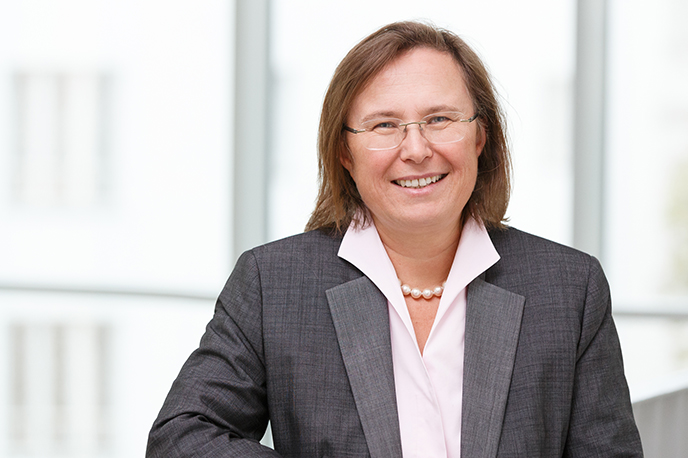 ao. Univ.Prof. Dr. Michaela Schaffhauser-Linzatti
Fachbereich für Governance in Non-ProfitInstitutionen (https://genos.univie.ac.at)

Themenvergabe aus folgenden Gebieten: 
 Arbeitsökonomie - Labor Economics
 Betriebliches Prüfungswesen, Revision
 Betriebliches Rechnungswesen, Rechnungslegung
 Controlling und Kostenanalyse - Controlling & Cost Analysis
 Innovations- und Wissensmanagement – Innovation & Knowledge Management
 Nonprofit, Gemeinwohl und öffentliche Wirtschaft – Nonprofit,  Public Goods & Public Economy
26.02.24
OLV-Wegweiser für Masterstudierende
Seite 11
Kontaktdaten für organisatorische/administrative Belange: Melinda Hilgers
Zimmer:	  04.336
Telefon:	  +43-14277 DW 38 122
Telefax:	  +43-14277 DW 838 122
Email:	  melinda.hilgers@univie.ac.at
26.02.24
OLV-Wegweiser für Masterstudierende
Seite 12
Viel Erfolg im Sommersemester 2024!
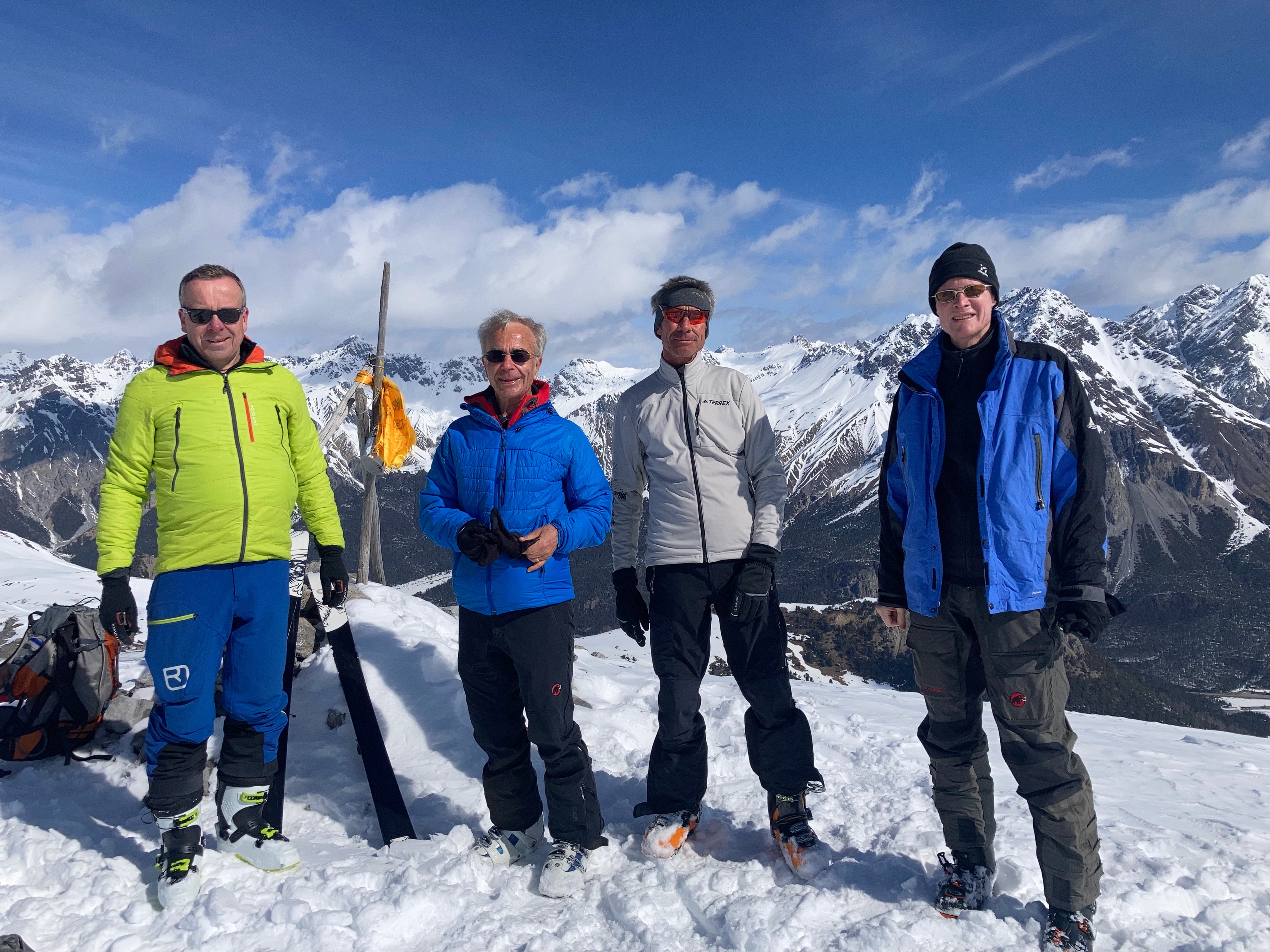 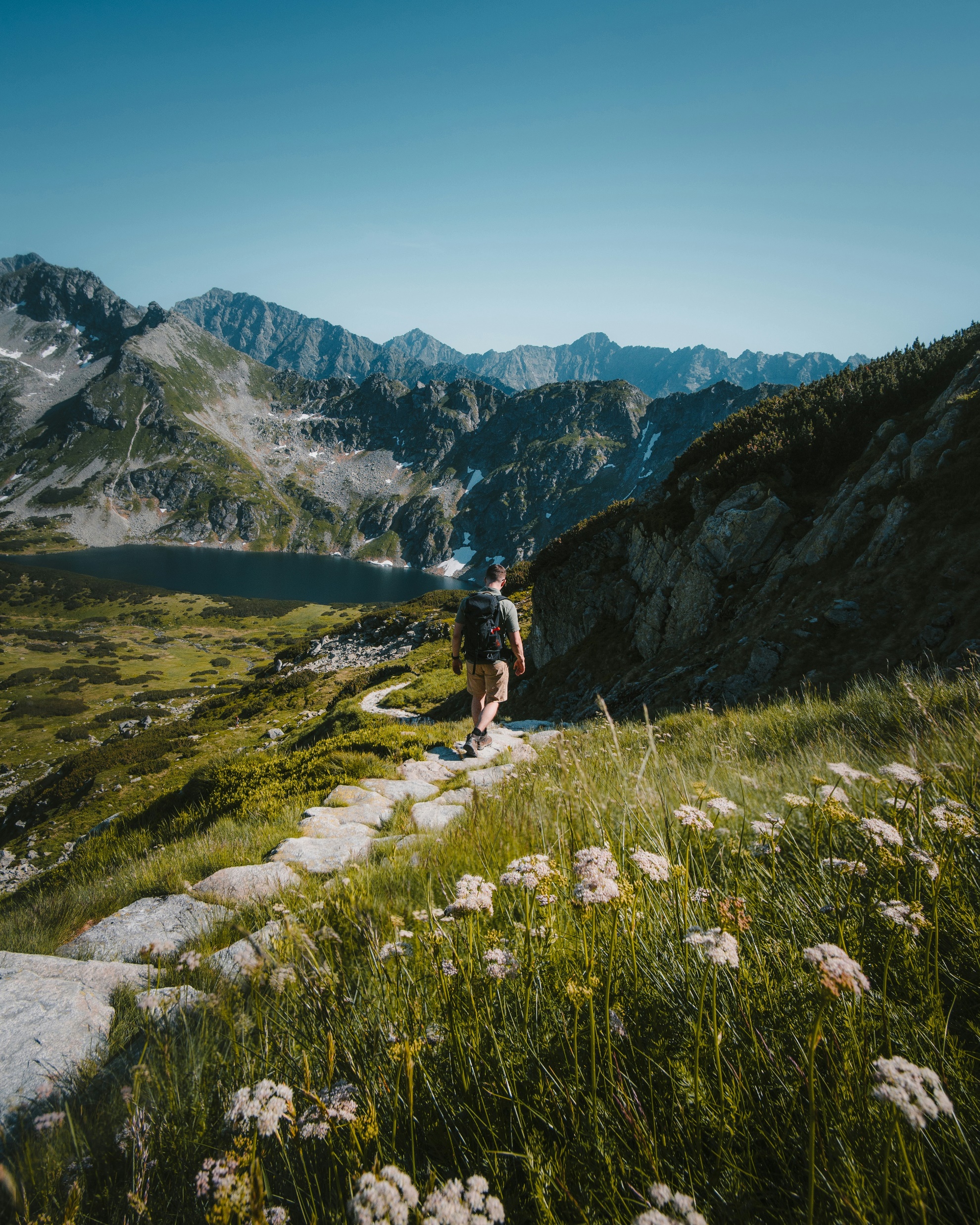 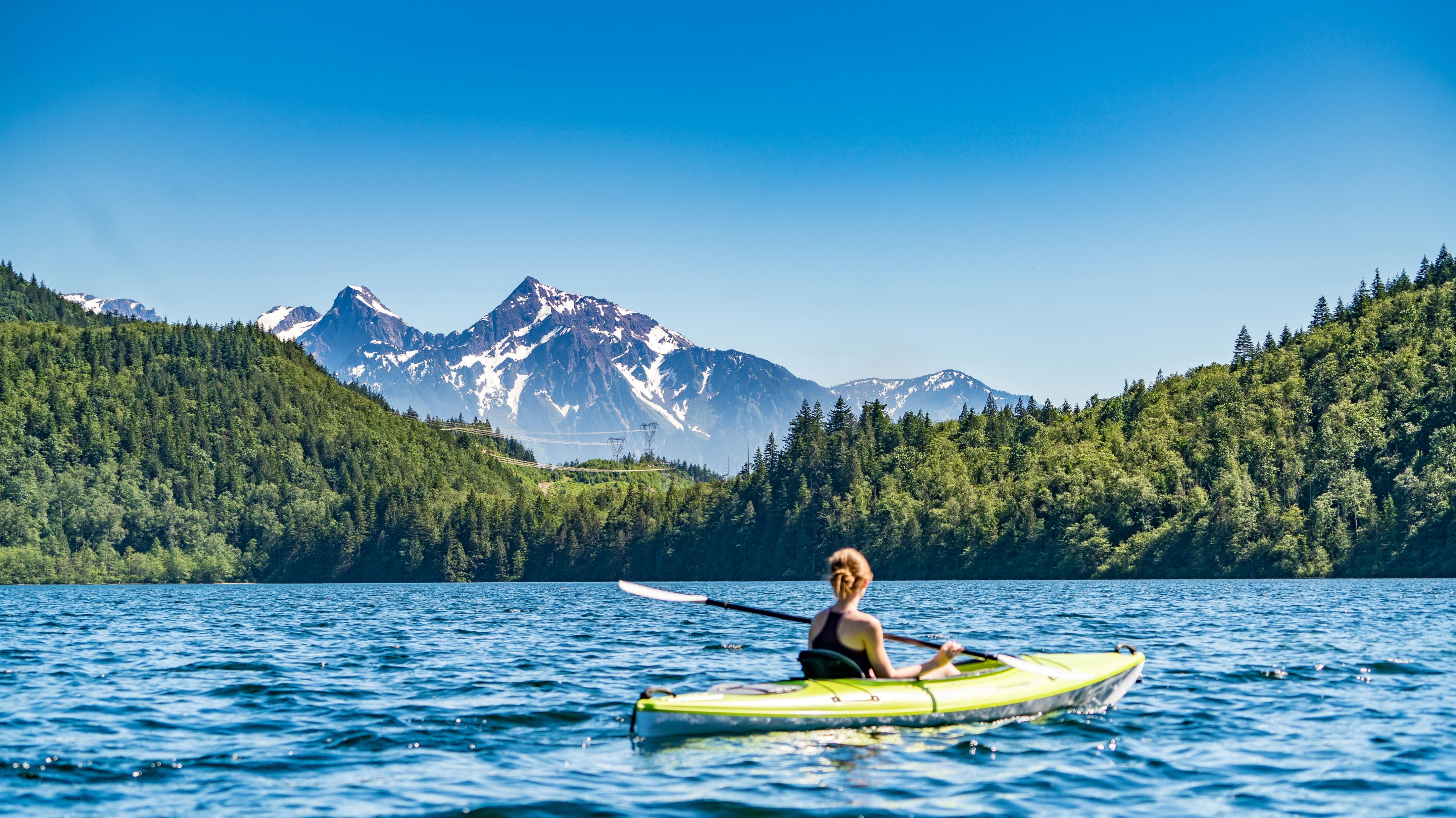 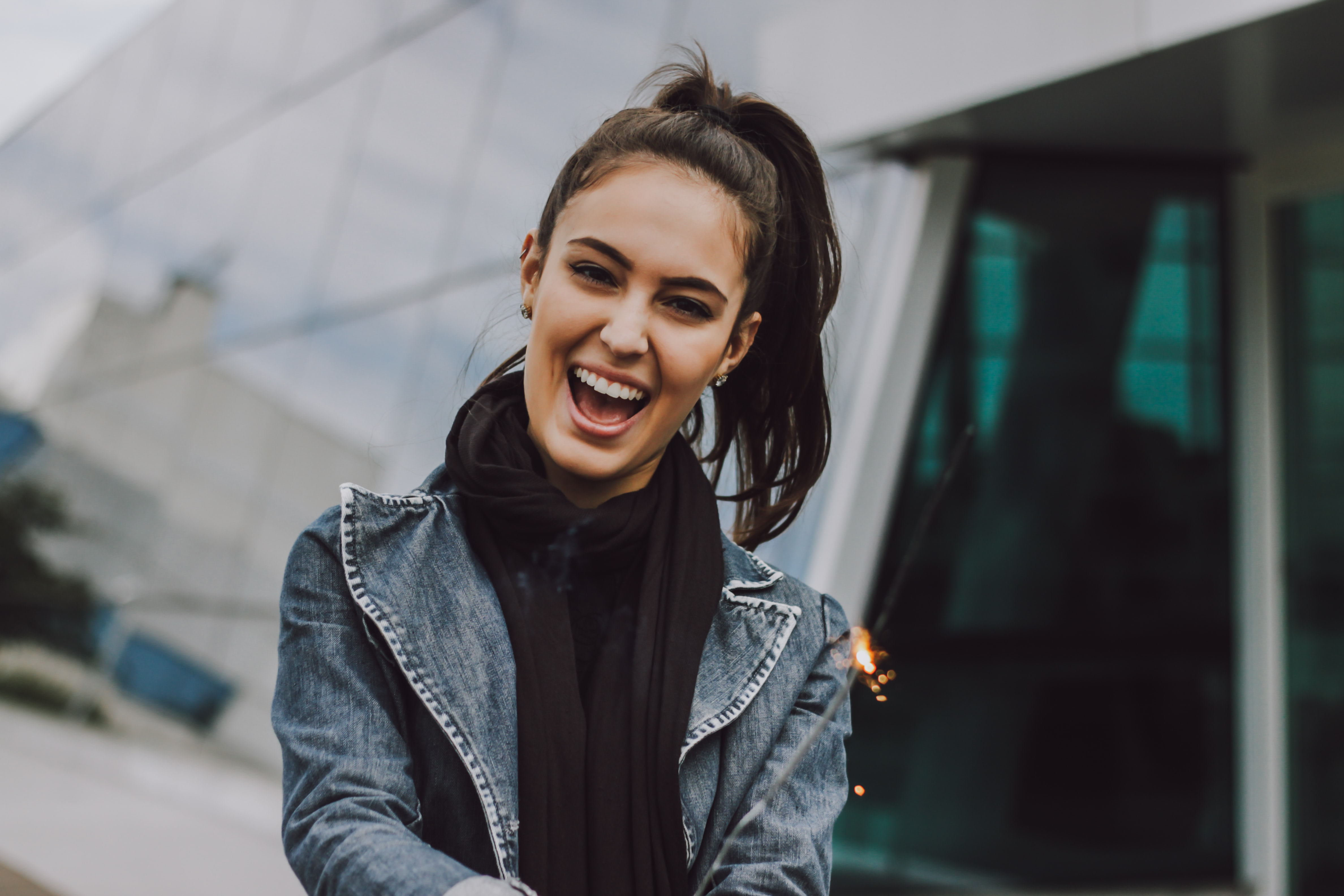 26.02.24
OLV-Wegweiser für Masterstudierende
Seite 13